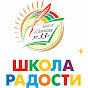 МБОУ «Гимназия №33»Авиастроительного района г. КазаниАндреева Светлана Германовна           Преподаватель-организатор ОБЖ1 квалификационной категорииКазанский Государственный Университет им. В.И.Ульянова-Ленина по специальности ХимикПрофессиональная переподготовка по направлению Физическая культура и безопасность жизнедеятельностиС 1991 по 2011 год работала в гимназии №102 Московского района г. Казанис 1 сентября 2011 года работаю в гимназии №33преподавателем- организатором ОБЖ
Жизненное кредо
Дороже жизни ничего нет, так как в ней есть Все….
Методическая тема
Формирование практических навыков на уроке и во внеклассной работе как основы обеспечения безопасности жизнедеятельности
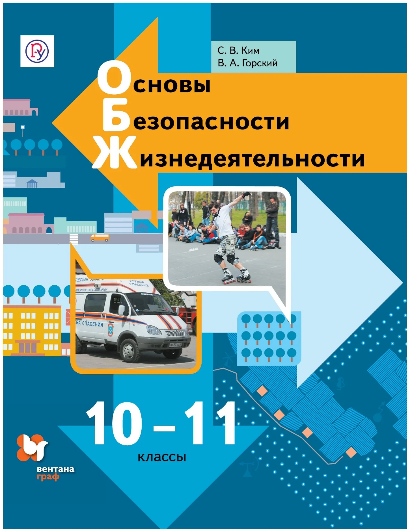 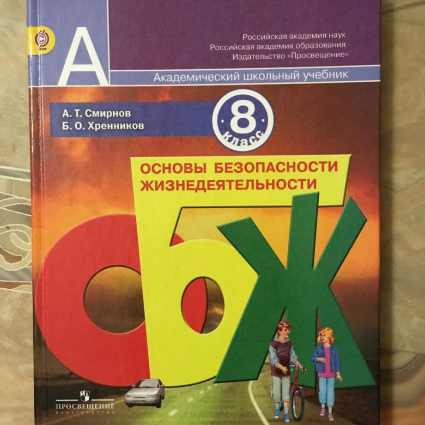 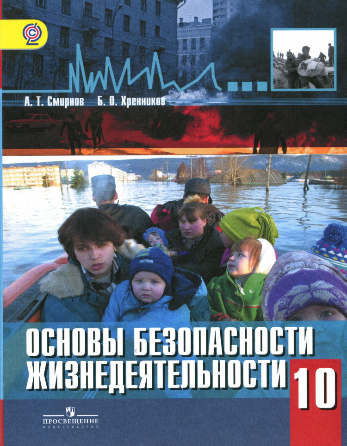 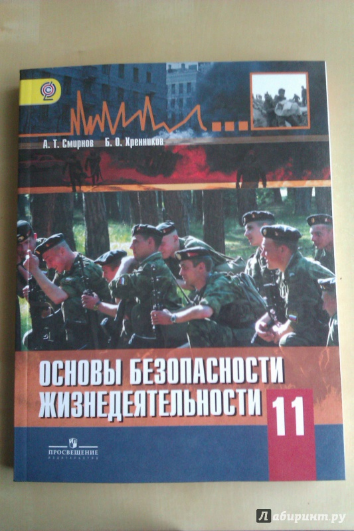 Использование современных образовательных технологий
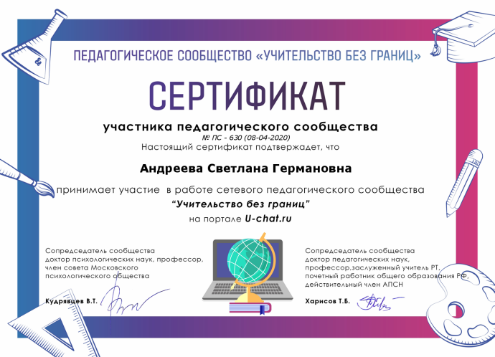 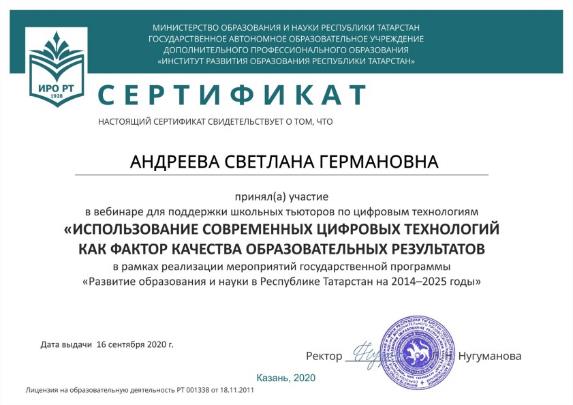 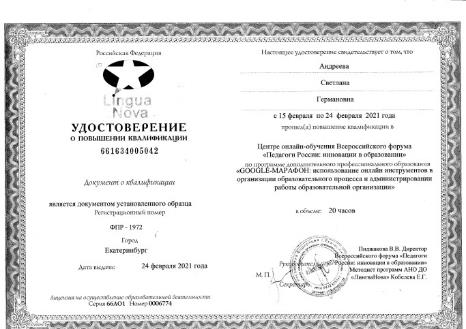 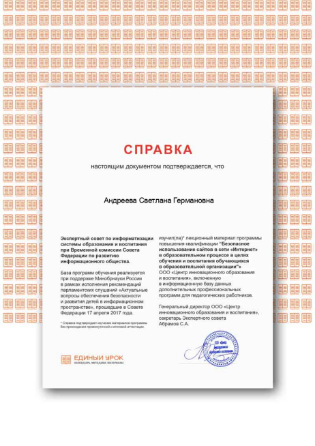 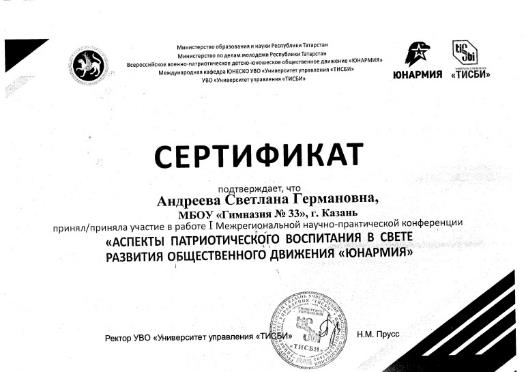 Внеурочная деятельность
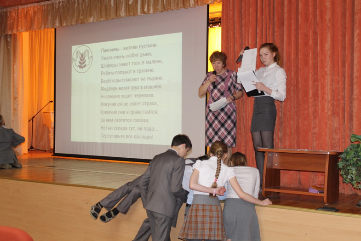 Зеленая планета
Безопасный мир
Юнармия
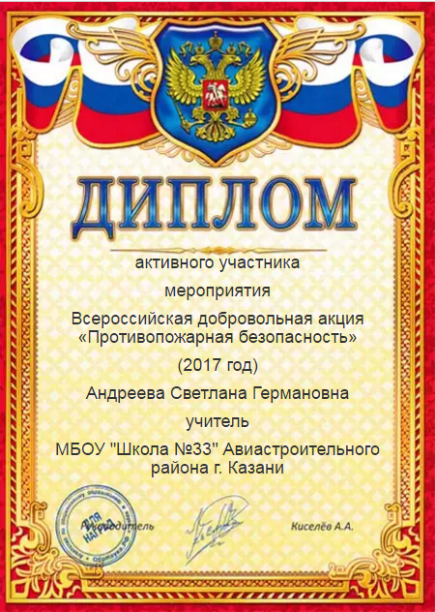 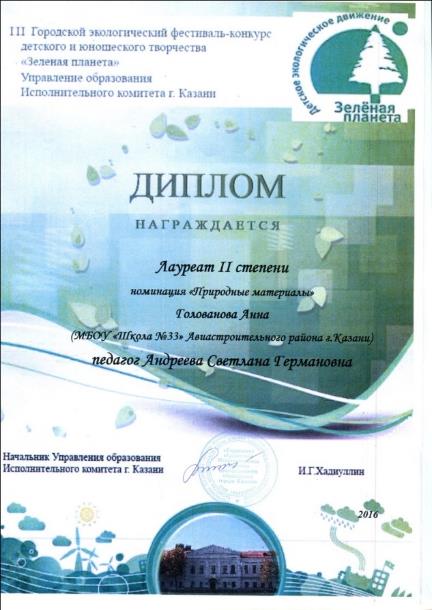 Практико-ориентированное обучение
Туристический слет
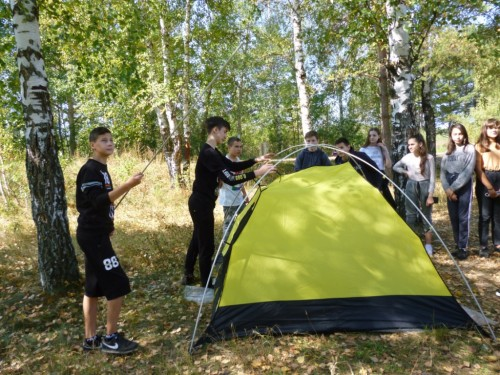 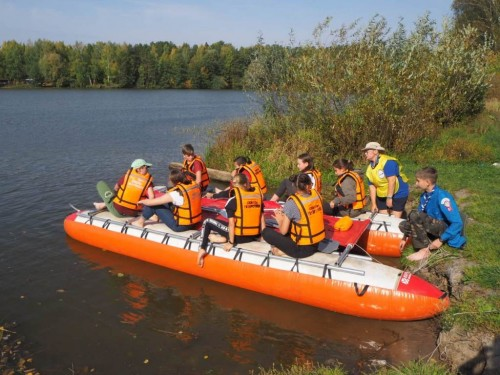 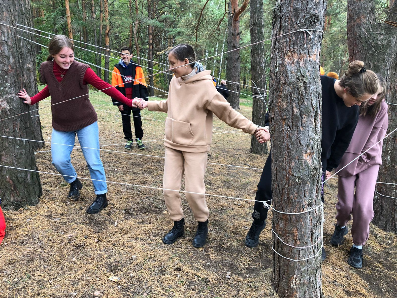 Практико-ориентированное обучение
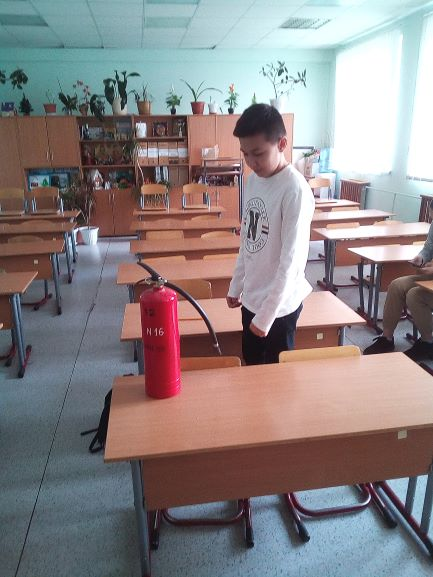 Подготовка к олимпиаде по ОБЖ
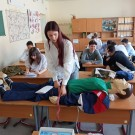 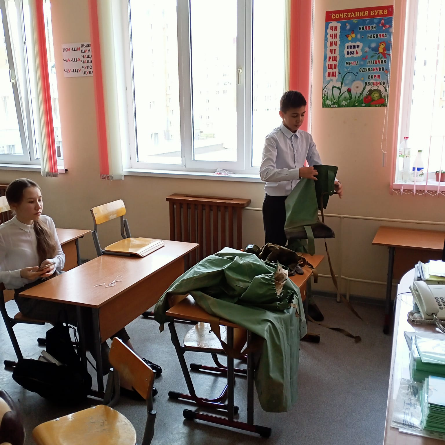 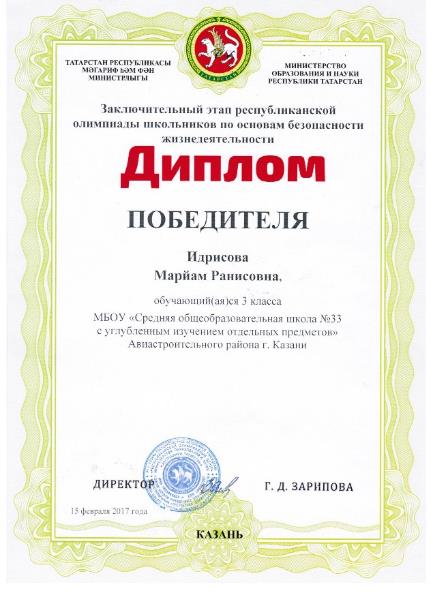 Достижения
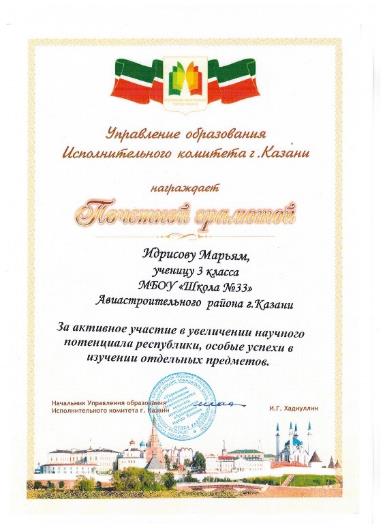 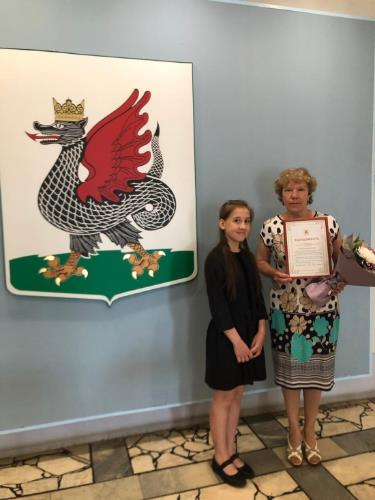 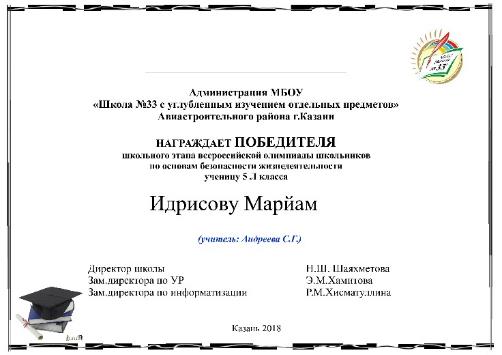 Внеурочная деятельность
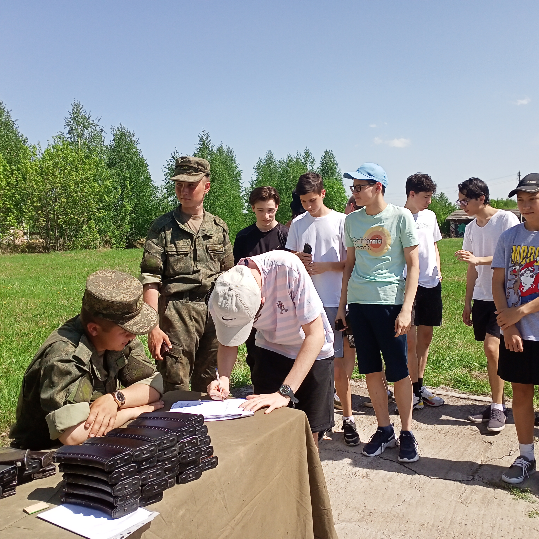 День здоровья
Игра «Зарница»
Месячник военно-патриотического воспитания
Смотр строя и песни
Кросс наций
Лыжня России
Олимпийская неделя
Неделя спортивно-эстетического цикла
Военно-полевые сборы
«Бессмертный полк»
Внеурочная деятельность
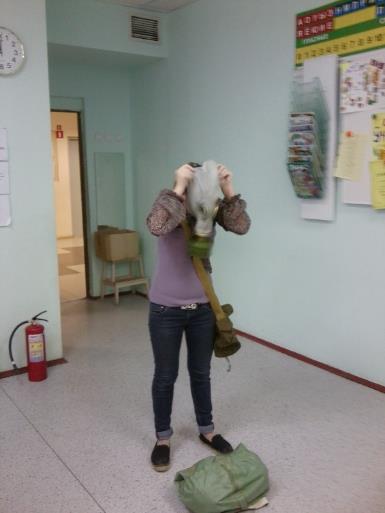 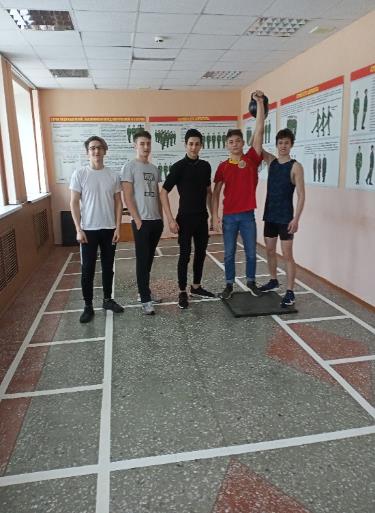 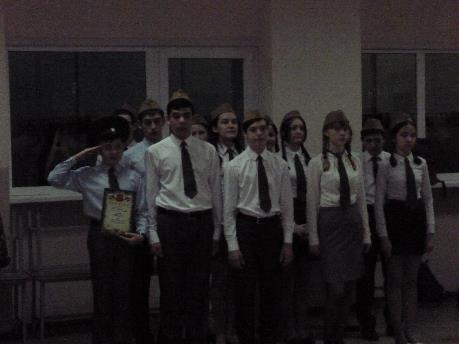 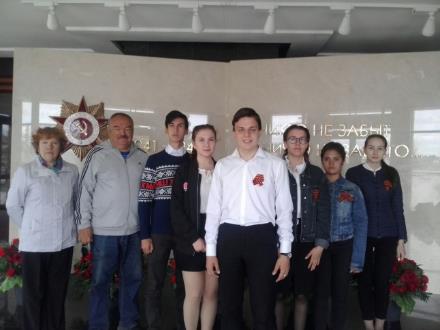 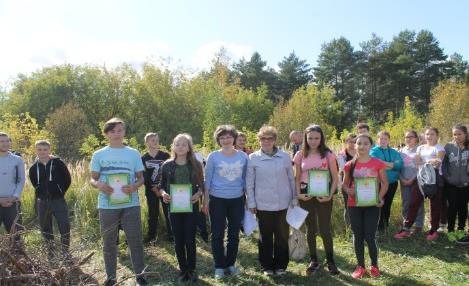 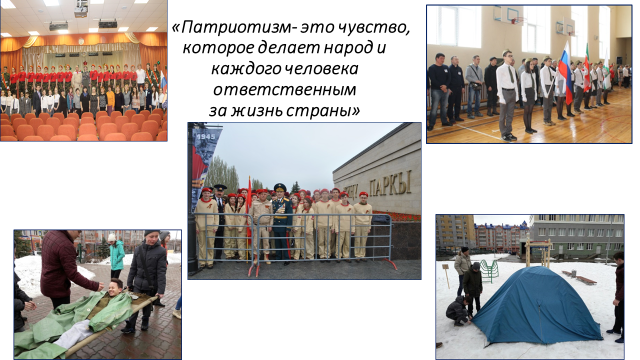 Внеурочная деятельность
ЮНАРМИЯ
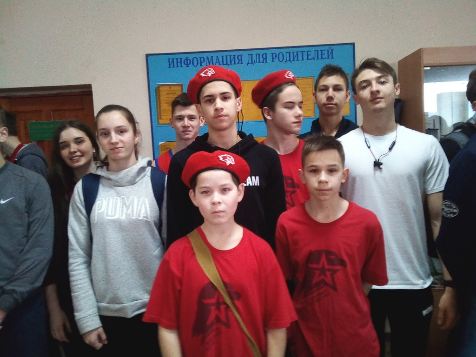 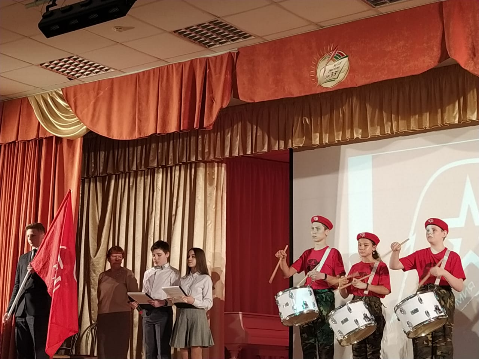 Работа классного руководителя
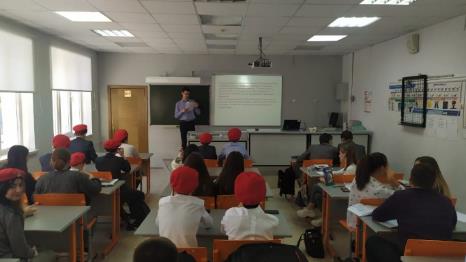 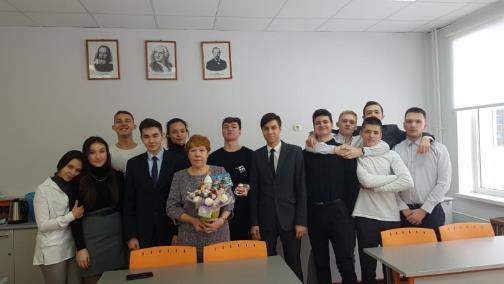 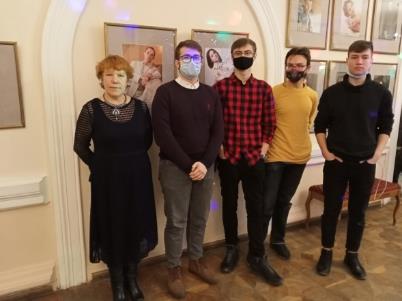 Начальник пришкольного лагеря «Неугомон»
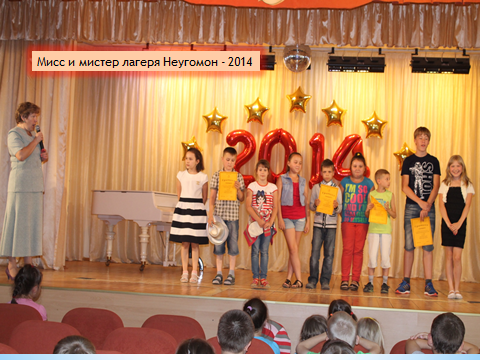 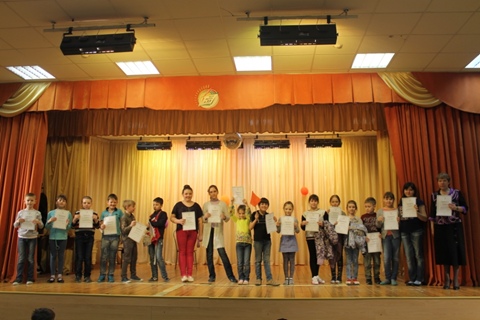 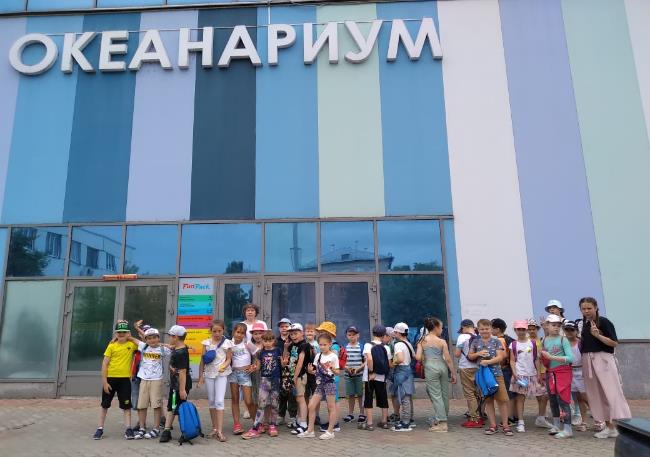 Обобщение и распространение собственного педагогического опыта
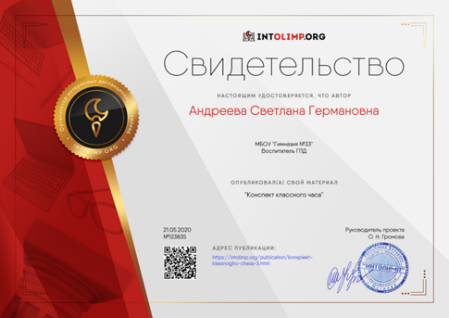 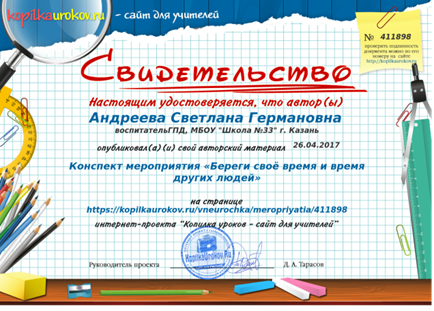 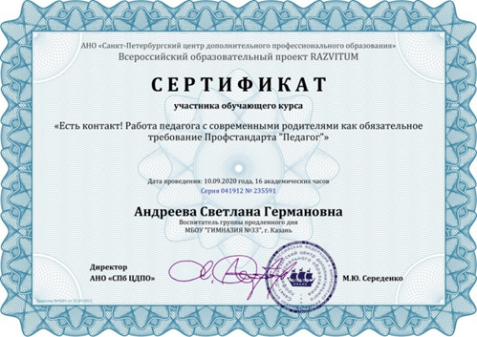 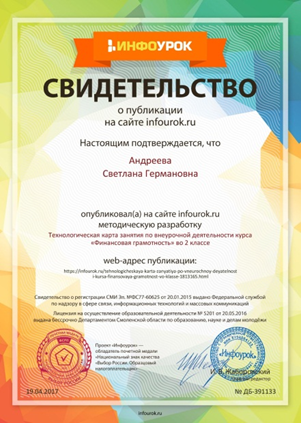 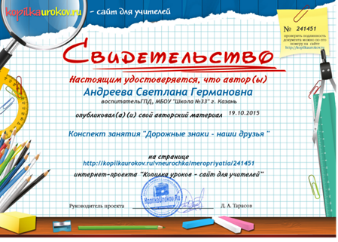 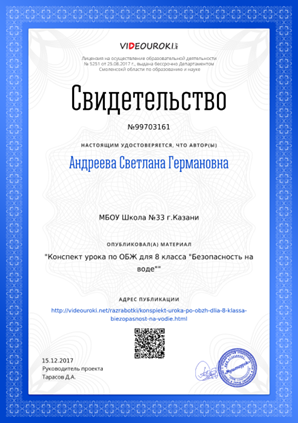 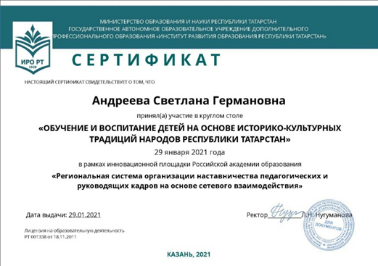 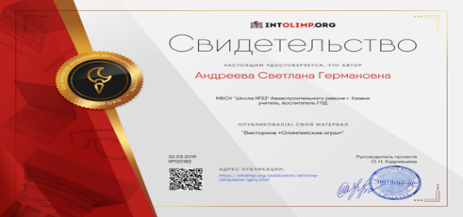 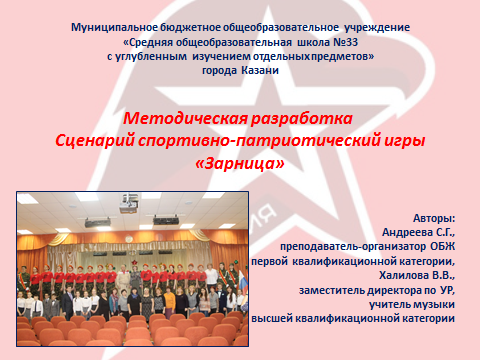 Цель:Способствовать сохранению и укреплению традиций, связанных с патриотическим воспитанием школьников в рамках военно-спортивных игр.Задачи:Формирование у детей навыков быстрой реакции в нестандартных ситуациях. (Навыки гражданской обороны)Обучение школьников оказанию первой медицинской помощи в экстремальной ситуации.Развитие и укрепление физической подготовки школь­ников
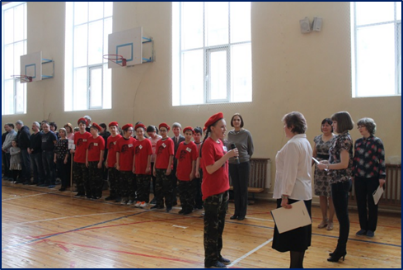 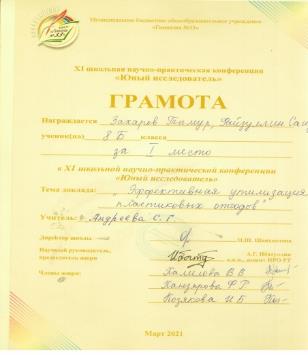 Достижения учащихся
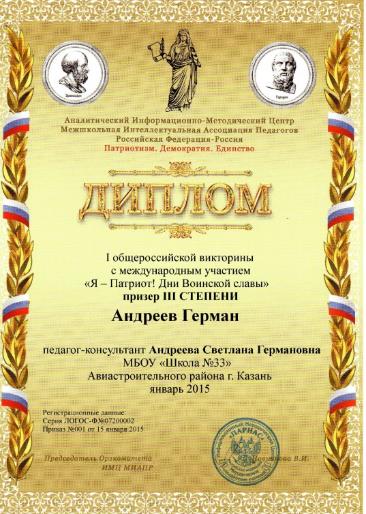 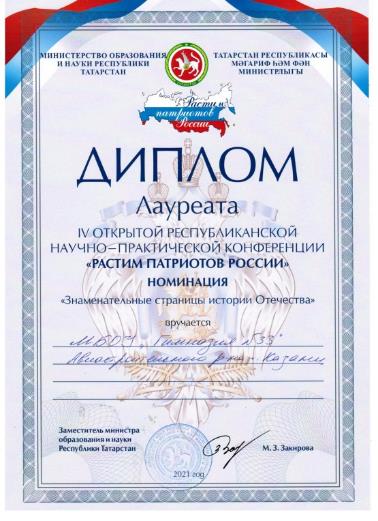 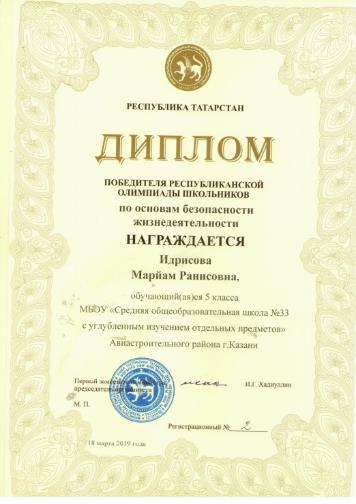 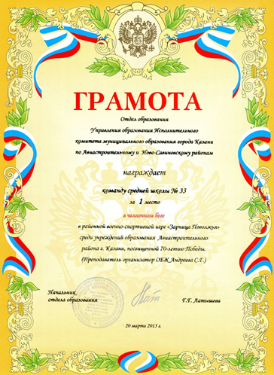 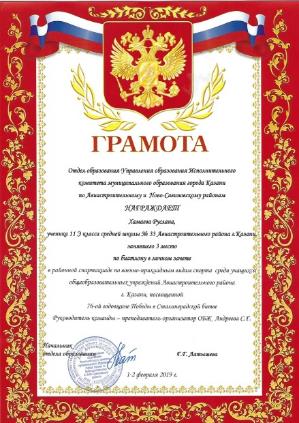 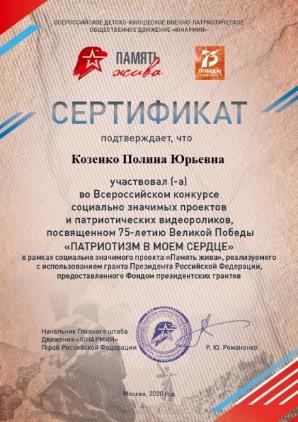 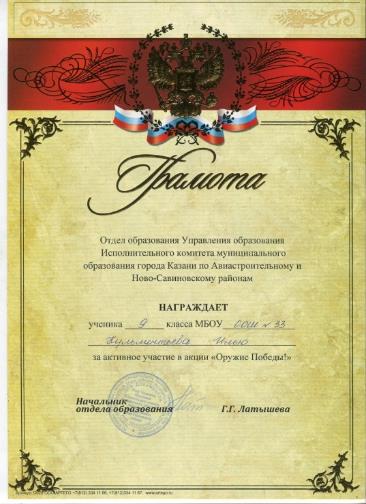 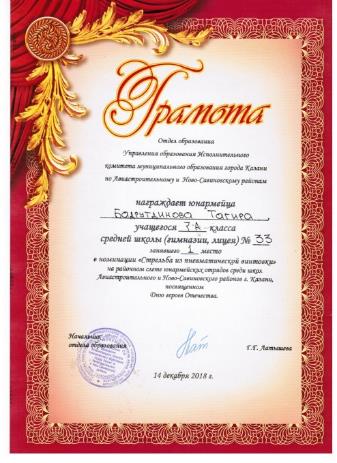 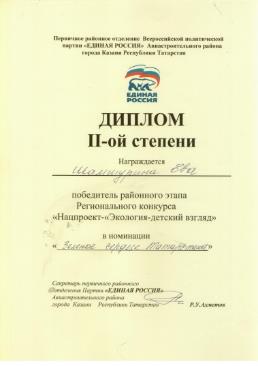 Награды
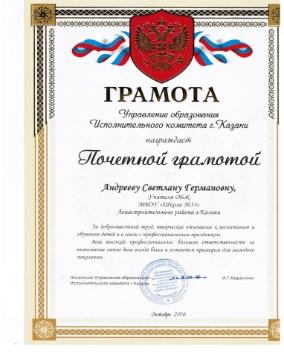 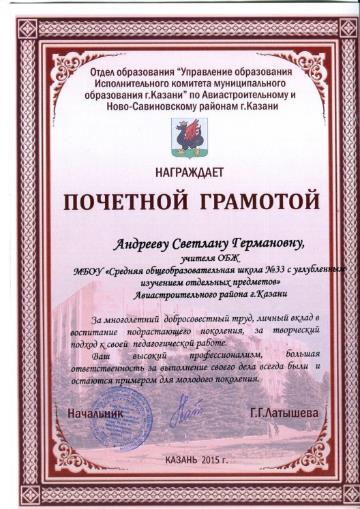 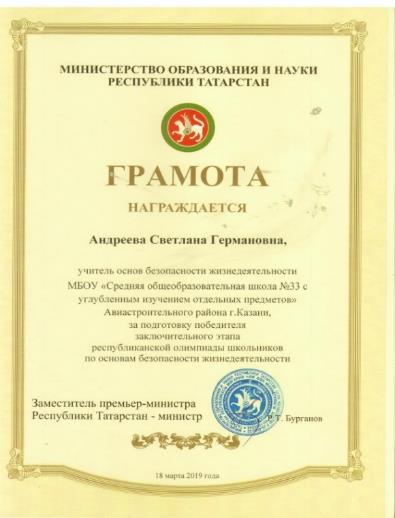 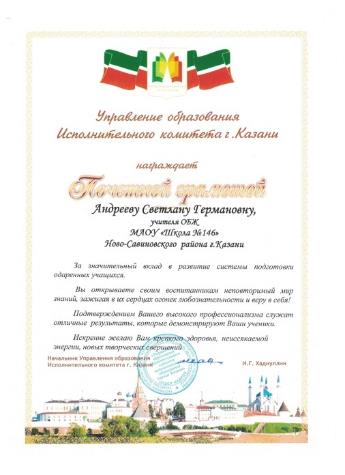 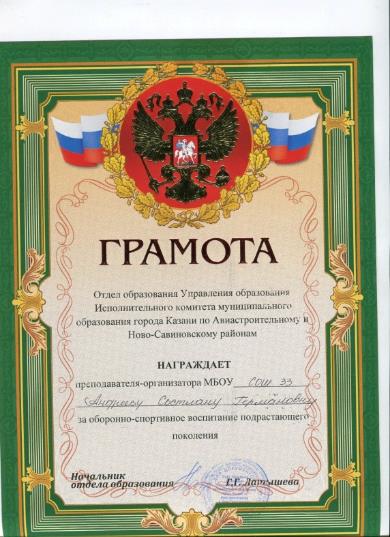 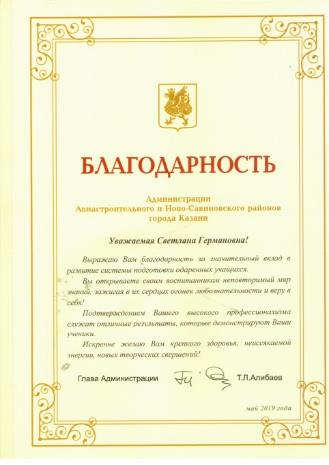 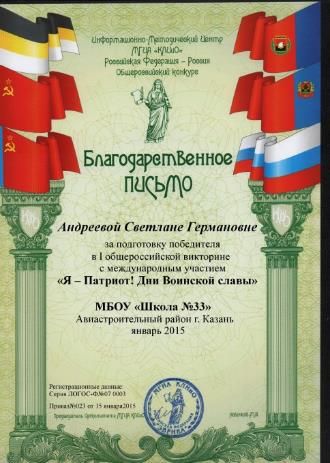 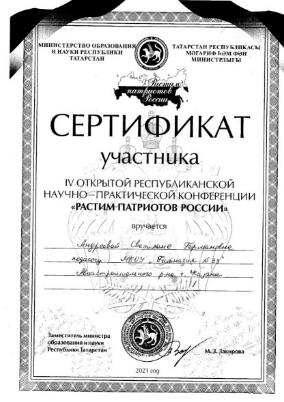 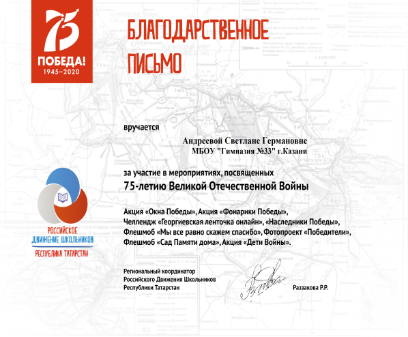 Педагогическое кредо
Учитель должен обладать всем тем, в чем нуждается ученик
                                        Восточная мудрость